Absorption of water takes place by two pathways, they are:
(i) Apoplast pathway, and
(ii) Symplast pathway.
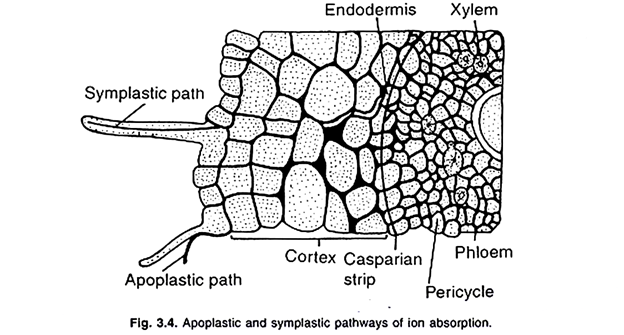 (i) Apoplastic Pathway:
This pathway, essentially involves diffusion, and mass flow of water from cell to cell through specs between cell wall polysaccharides.
The water that enter the cell wall of epidermis move across cell wall of cortex, cytoplasm of endodermis, cell wall of pericycle, and finally accumulate in xylem vessels.
(ii) Symplastic Pathway:
In this pathway, water that enter the cytoplasm of epidermis move across the cytoplasm, cortex, endodermis and pericycle through plasmodesmata, and finally reach to xylem vessels.
ABSORPTION OF MINERAL SALTS
Previously  , it was thought that the absorption of mineral salts from the soil took place along with the absorption of water

 But it is now well established that the mineral salt absorption and water absorption are two different processes 

 Mineral  salts are absorbed from the soil solution in the form ions 

They are chiefly absorbed through the meristametic regions of the roots near the tips
However , some mineral salts may also be absorbed at other locations on the root surface
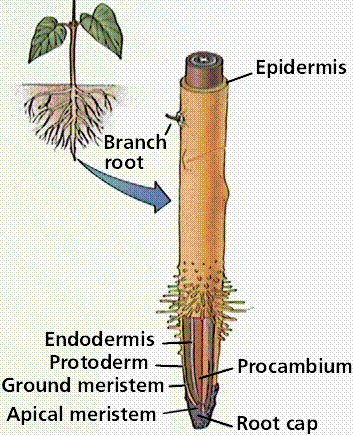 Some times mineral salts are absorbed by the root hairs , zone of elongation that depend upon the high availability of such minerals
Plasma membrane of  root cells is not permeable to all the ions 

It is  selectively permeable 

All the ions of the same salt are not absorbed at equal rate but there is unequal absorption

First step in the absorption of mineral salts is the Ion-exchange  which does not require metabolic energy
Ion exchange 
 The ions adsorbed on the  surface of the walls or membranes of roots cells may be exchanged with the ions of same sign from the external solution 

For example the cation  k+ of the external soil solution may be exchanged with H+ ions adsorbed  on the surface of the root cells 
 similarly an anion may be exchanged with OH+ ion
There are two theories of mechanism of ion exchange 
          i) Contact Exchange Theory 
          ii) Carbonic Acid Exchange Theory  
 i) Contact Exchange Theory 
According to this theory, the ions adsorbed on the surface of root cells and clay particles (or clay micelles) are not held tightly but oscillate within small volume of space. 
If the roots and clay particles are in close contact with each other, the oscillation volume of ions adsorbed on root-surface may overlap the oscillation volume of ions adsorbed on clay particles, 
These ions adsorbed on clay particle may be exchanged with the ions adsorbed on root-surface di­rectly without first being dissolved in soil solution
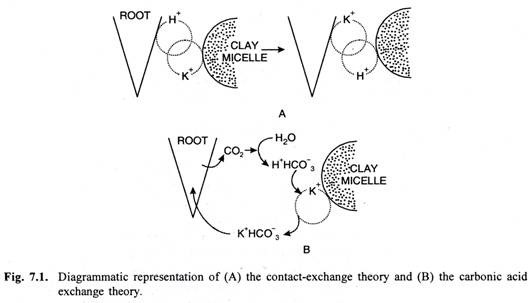 ii) Carbonic acid exchange theory
 According to this theory , the co2 released during respiration of root cells combines with water to form carbonic acid ( H3Co3) 

 Carbonic acids dissociates in to H+ and an anion HCO 3-  in soil solution 

 These H+ ions may be exchanged for cations absorbed by the clay particles

 Thus the soil solution play a major role in carbonic acid exchange theory
The Carrier Concept:
According to this theory the plasma membrane is impermeable to free ions.
But some compound present in it acts as carrier and combines with ions to form carrier-ion-complex which can move across the membrane. 
On the inner surface of the membrane this complex breaks releasing ions into the cell while the carrier goes back to the outer surface to pick up fresh ion
The Carrier Concept
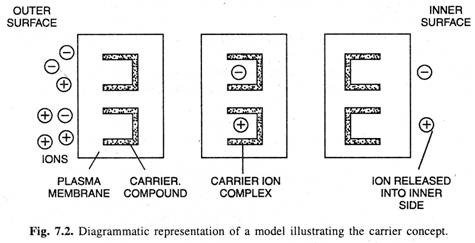 The further process of the absorption of mineral salts may be of two types
(1) Passive Absorption of Mineral Salts and
(2) Active Absorption of Mineral Salts
Passive Absorption of Mineral Salts
When the concentration of mineral salts is higher in the outer solution than in the cell sap of the root cells, the mineral salts are absorbed according to the concentration gradient by simple process of diffusion.
This is called as passive absorption because it does not require expenditure of metabolic energy.